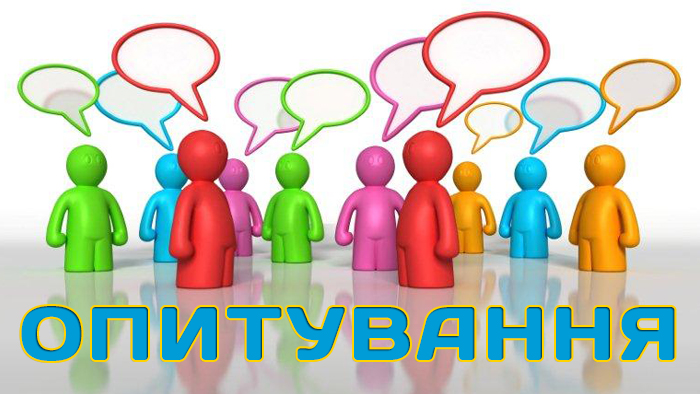 Результати опитування представників бізнесу Нетішинської міської територіальної громади
Респонденти – 65 представників бізнесу
Рік створення підприємства
Власники підприємства
Вид діяльності бізнесу
Відсоток загального збуту
Очікувані зміни в збуті
Причини розміщення бізнесу
Чисельність працівників
Нестача працівників певних специфічних професій
Чи плануєте інвестувати у збільшення виробництва продукції (послуг) у громаді?
Чи плануєте розширення виробництва зі створенням додаткових потужностей в інших адміністративно-територіальних одиницях району?
Чи плануєте перенести всю чи частину своєї діяльності до іншої громади?
Що є основною причиною переносу діяльності?
Що заважає розвитку громади?
Що слід змінювати передусім?
Чи вірите що вдасться змінити обрані пункти?
Які види економічної діяльності є пріоритетними для громади?
Оцініть співпрацю підприємства із зазначеними організаціями
Оцінка діяльності органів самоврядування
Величина тіньового бізнесу 38%